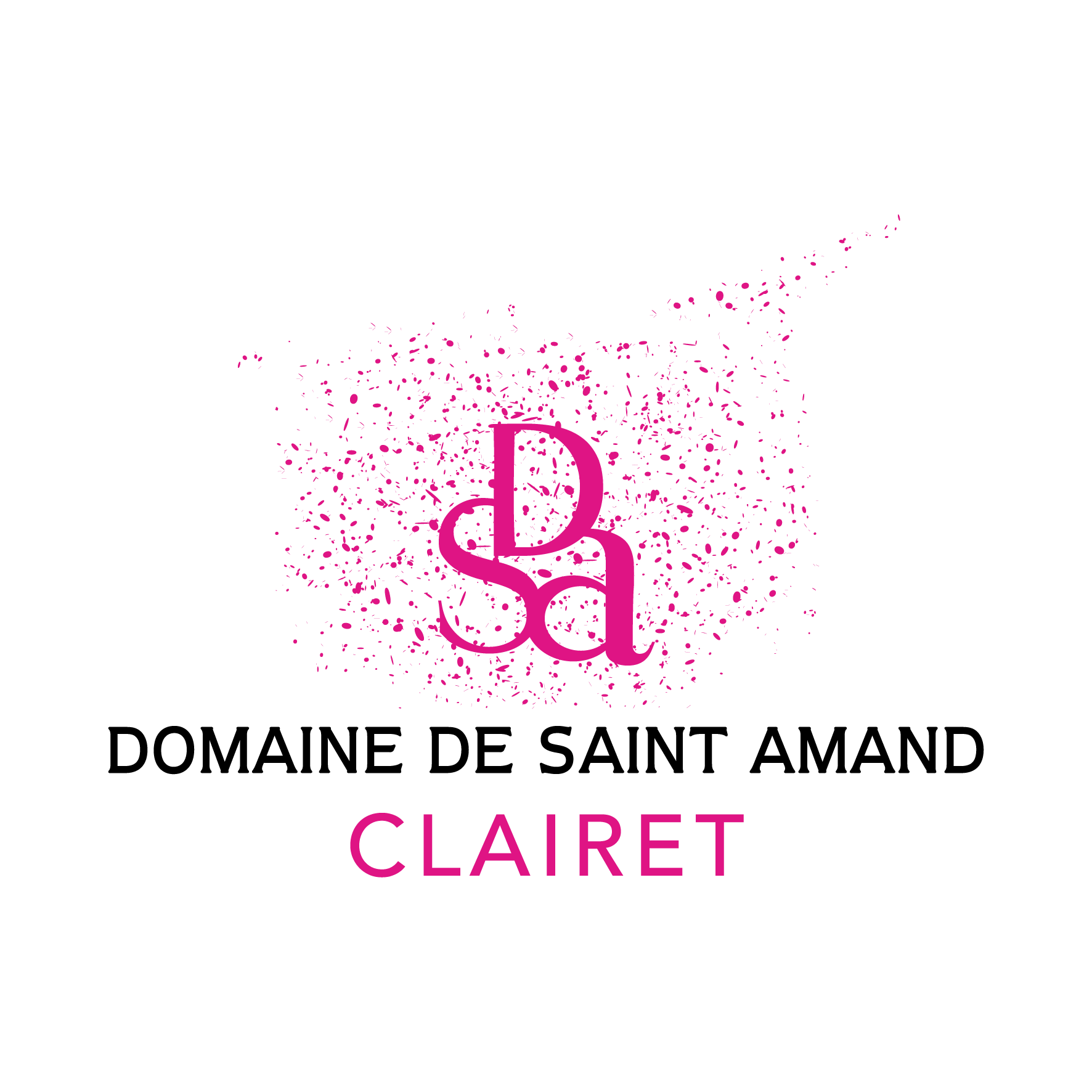 Domaine de Saint Amand
       Bordeaux Clairet 2024
       Certifié agriculture biologique
Le Domaine de Saint Amand se situe à Cambes en bord de Garonne à proximité de Bordeaux centre. 
Il se distingue par son terroir remarquable en coteaux. La petite taille de la propriété, 3 ha 20, permet une viticulture attentionnée et un élevage soigné. 
Sarah Simon a repris le Domaine en février 2018. Elle est une vigneronne passionnée, investie et animée par la volonté d’élaborer des vins de qualité, équilibrés et sincères. 
Le Domaine est certifié agriculture biologique depuis  2024.
Le Clairet est une pépite régionale fraîche et gourmande. Il se consomme comme un rouge léger ou un rosé soutenu.
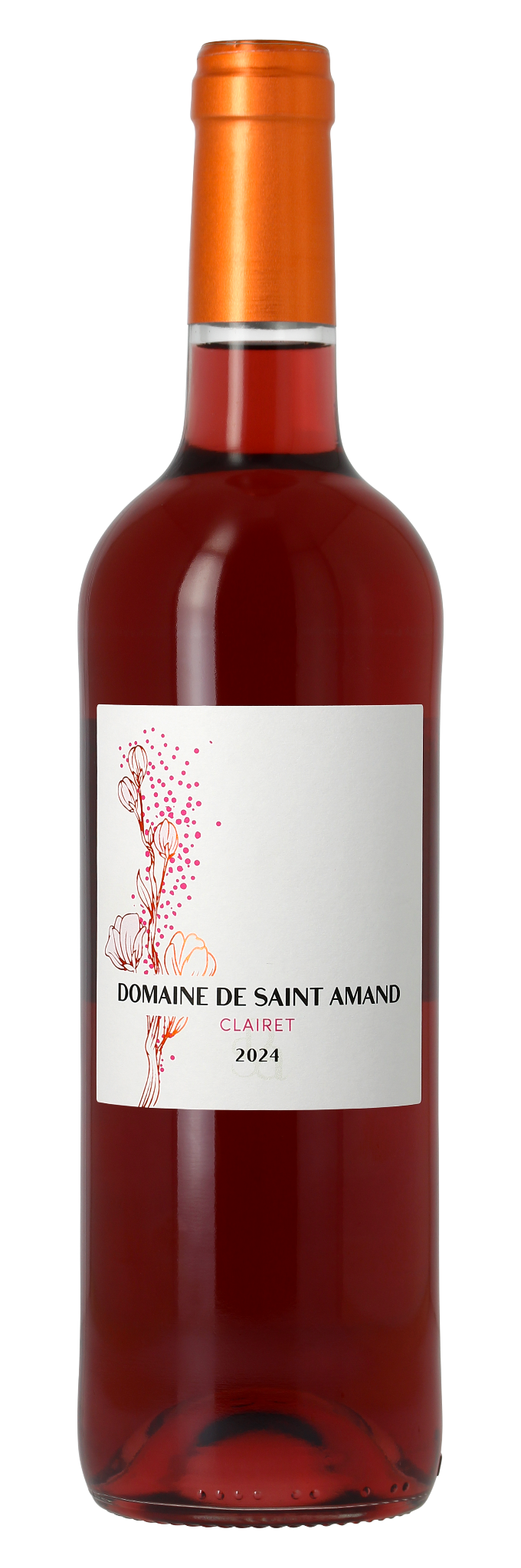 APPELLATION : BORDEAUX CLAIRET
COMMUNE :  CAMBES
SUPERFICIE DOMAINE : 3 ha 20
TERROIR : argilo calcaire graveleux
MILLESIME : 2024 
DEGRÉ : 12 % 
BOUTEILLE ECO-CONÇUE au poids allégé : 405gr
CÉPAGES : 100% merlot
AGE MOYEN DES VIGNES :  30 ans
VENDANGES : Récolte manuelle à basse température. Stockage à froid pendant 24h dans container frigo.
VINIFICATION :
• Macération à basse température pendant 72h
• Pressurage
• Après débourbage, stabulation à froid (10°) sur lies fines pendant 48 heures
• Fermentation en cuve
ELEVAGE : 100% cuves inox. Mise en bouteille au château.
NOTES DE DEGUSTATION : En bouche, de légers tanins comme un vin rouge, et toute la fraîcheur du vin rosé. Arômes de cassis, fraise et cerise. 
S ’accorde avec tous les pique-niques et grillades, les salades composées et colorées , les crustacés et plateaux de fruits de mers, les plats exotiques aux saveurs d’ailleurs et les desserts à base de fruits rouges.
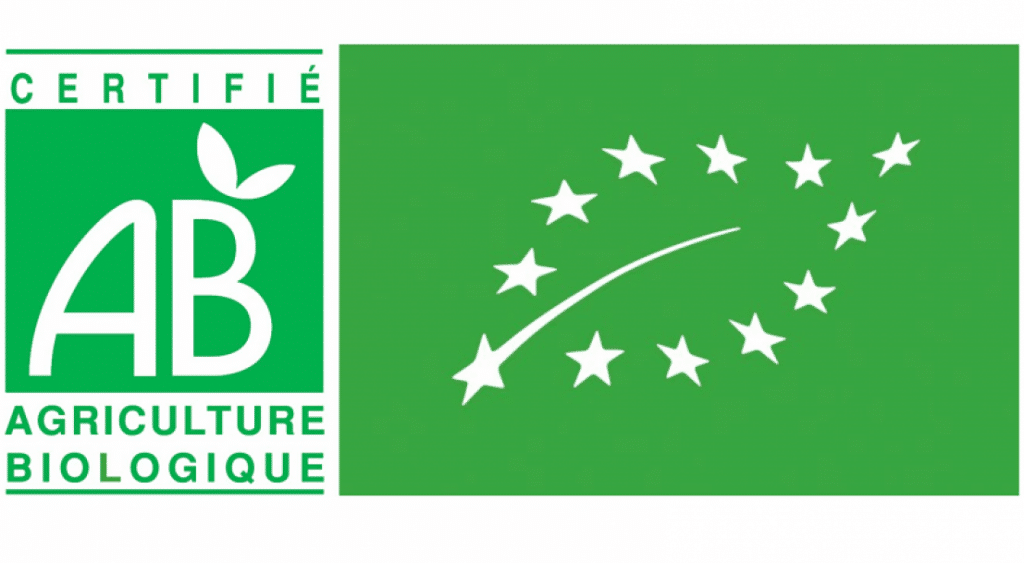 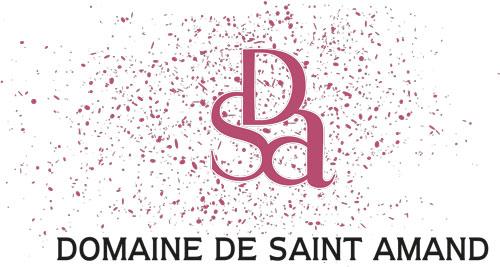 Domaine de Saint Amand / Cambes 33880 www.domainedesaintamand.frSarah Simon / +33 (0)6 30 49 00 13 / contact@domainedesaintamand.fr